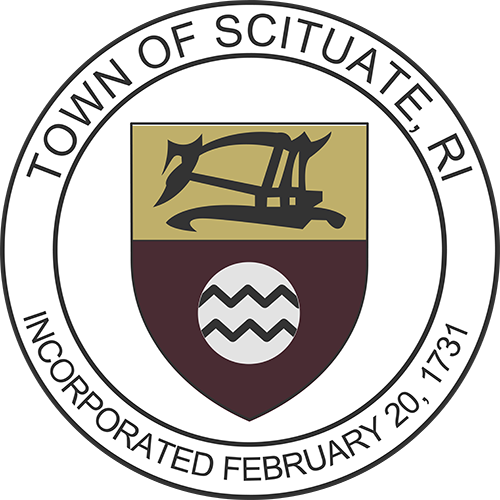 Scituate Charter Commission
Monday, November  13, 2017, 6:30 PM
Community House, 546 West Greenville Rd, Scituate, RI 02857  By Sacha Hummel
Charter: Annual Budget
Of all aspects of government, the adoption of the budget is one of the most important because of the amount of money involved and the direct effect on the taxpayers.
With this being said, the School Department controls about 75% of this budget, and the Town has very limited control over that budget.
Because of the amounts of money involved, it is important that the budget process be open and transparent and the voters have a chance to question, change, and adopt a final budget.
Survey of R.I. Municipalities
Looked at Towns close to Scituate population of approximately 10,000 – Barrington, Charlestown, East Greenwich, Exeter, Foster, Glocester, Hopkinton, Jamestown, Little Compton, North Smithfield, Richmond, Warren, West Greenwich.
Towns with Town Council Form of Government
Scituate Annual Budget process
Prior to 2016 – Department heads presented their budget to Town Council,  Treasurer and Town Clerk (budget committee) at budget hearings. This group developed the budget and Town Council gave final approval.
2017 – Budget committee appointed by the Town Council (includes treasurer and town clerk). Department heads present to budget committee, budget committee develops the budget, Town Council approves.
Exeter, Foster and Glocester have the Town Council form of government and develop their budget similarly to Scituate prior to 2016.
Towns with Town Manager or Administrator
Budget formation - Barrington
The Manager prepares a proposed budget, usually holds hearings with Department heads to review upcoming budget. 
Budget goes to Town Council who may revise the budget.
 Council adopts the budget and presents to a committee on appropriations who adopt the budget to present at a public meeting. 
The Committee on appropriations prepares a final budget which is submitted to the financial town meeting.
Budget formation - Charlestown
Departments submit budget to the Town Administrator, who submits to the budget commission. 
Commission holds meeting on recommended budgt and submits their recommendation to Town Council, who adopts the budget (with any revisions they have). 
A budget public hearing is held and warrant submitted. 
After the public hearing , a final budget is prepared for an all-day referendum.
Hopkinton is similar to Charlestown in budget formation.
Budget formation - Warren
Manager prepares and submit budget to Town Council who review, revise, and adopt a preliminary budget. 
Electors may circulate and submit petitions for budget changes to town council. 
Council holds two public hearings, first on the preliminary budget, second on the final budget.
Town council approves proposed budget for financial town meeting.
Budget formation - Richmond
Administrator prepares preliminary budget and submits to board of finance.
Board of Finance prepares revised budget and gives back to administrator.
Administrator prepares final version, submits to council who conduct public hearings.
Council prepares budget for submission to financial town meeting. Electors may petition for changes to the submitted budget.
Financial town meeting adopts budget.
Best practices/Recommendations
It would seem the most efficient method of getting a budget is to have department heads meet with either the manager or the council and present and hash out their budget. A preliminary budget is formed, then presented to the public at an open meeting with all deparment heads present to answer questions and defend their budget proposals. The council or budget commission may revise and then adopt a final budget for submission to the financial town meeting.